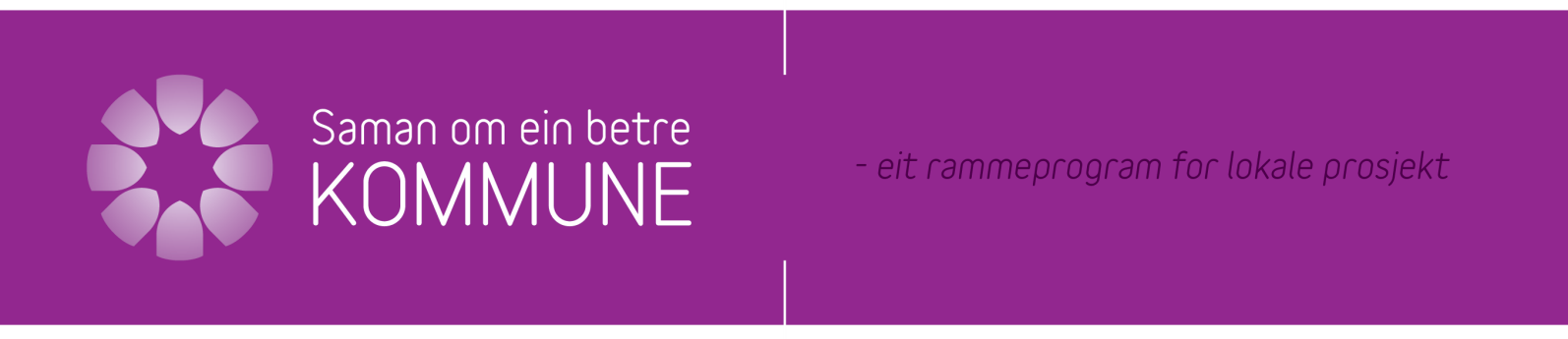 Nettverk - sykefravær Samling 23. og 24. februar 2012
Velkommen
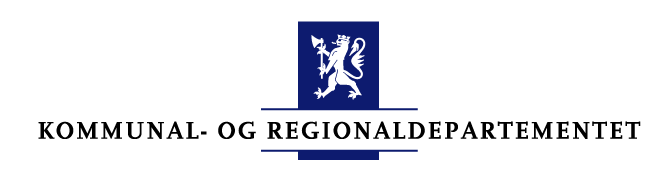 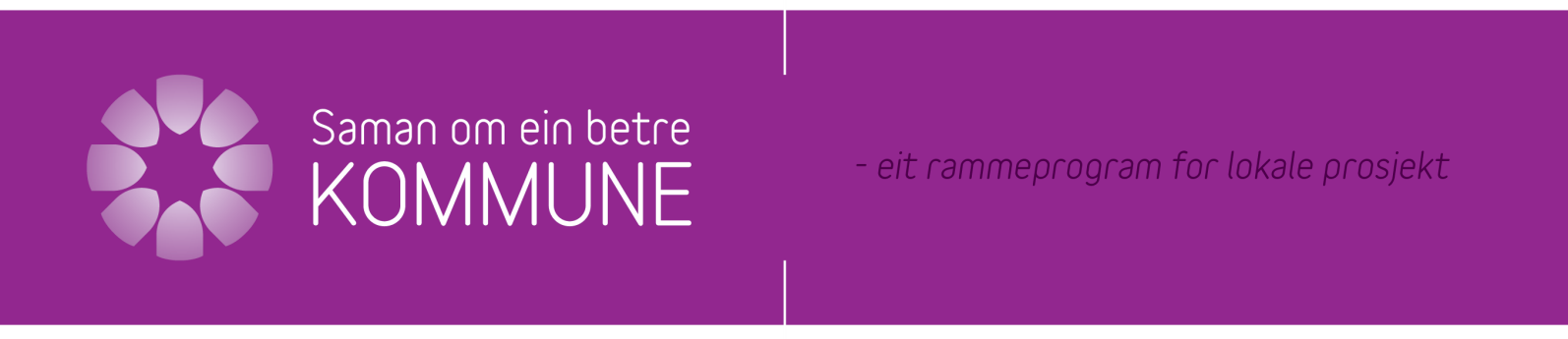 Seniorrådgiver Asbjørn L. Stavem, 
KS Arbeidsgiverpolitikk

Lederutvikling
Arbeidsgiverpolitikk
Prosessveileder
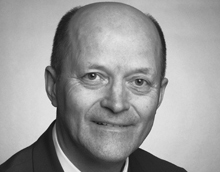 Program
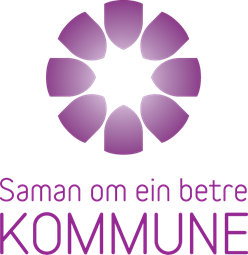 Mål og opplegg for samlingen og alle samlingene

Saman om ein betre kommune

Seniorrådgiver Fredrik Rivenes, KRD 

Hver kommune får 12 -15 minutter til å presentere sitt prosjekt

Lunsj

Er våre velferdsordninger bærekraftige? En studie om smitteeffekter

Professor i samfunnsøkonomi Mari Rege, Handelshøgskolen ved UiS 	

Pause med kaffe og noe å bite i

Om oppfølging, tilrettelegging og oppsigelse

Gry Brandshaug Dale, KS Advokatene 

Oppsummering

Vi inviterer på et glas vin, en Quiz og middag
Program
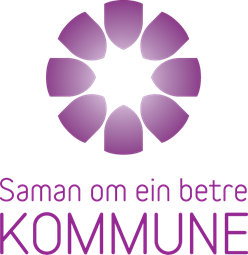 Best sammen – om å redusere sykefraværet

Kristen Dalby, Fagforbundet

Hanne Børrestuen, KS

Samarbeid og utvikling: Om nærvær og sykefravær i Vadsø kommune

Kontorsjef Marita Jakola Skansen, Vadsø kommune

Pause med utsjekk

Hva er god prosjektplanlegging?

Neste samling

Tema
Tidspunkt
Sted

Evaluering

Lunsj og avrunding
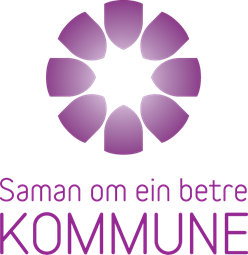 Presentasjoner
En fra hver kommune presenterer sine deltakere

Kommune
Navn
Funksjon
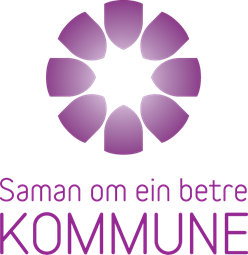 Hvem er hva?
De som er politikere reiser seg
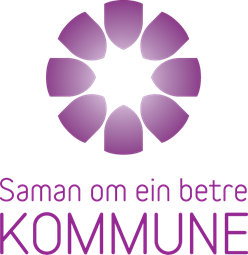 Hvem er hva?
De som er ledere reiser seg
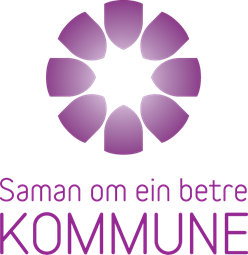 Hvem er hva?
De som er fra HR reiser seg
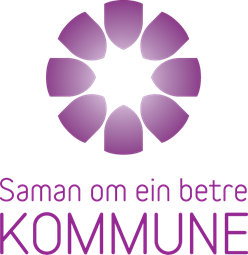 Hvem er hva?
De som er tillitsvalgte reiser seg
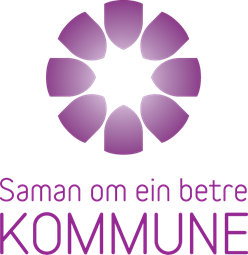 Hvem er hva?
Hvem er resten?
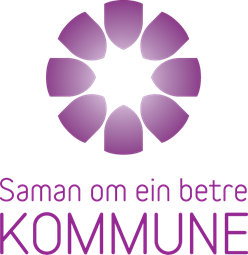 Forventninger
Bruk fem minutter til å drøfte bordets forventninger til samlingen  23. og 24. februar

Presenter de to viktigste forventningene
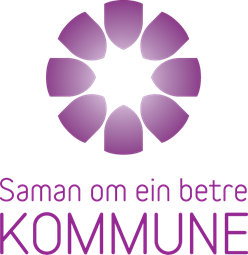 Hva kan prosjektkommunene forvente av prosjektet?
Tre fagsamlinger med gode foredragsholdere, 
     faglig påfyll og erfaringsutveksling

Lokal oppfølging fra prosjektet med temadag

Miljø for å utvikle og ta i bruk gode verktøy for arbeid med sykefravær http://www.ks.no/Portaler/Inkluderende-arbeidsliv-IA/
Positivt press for gjennomføring av målrettet arbeid i egen kommune

Profilering av egen kommune på nettsidene til KRD og partene
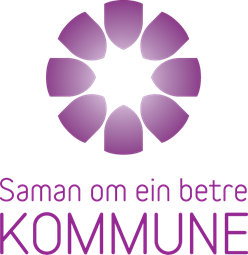 Praktisk informasjon
En tar ansvaret for hver kommune og tar oppgjøret
Vin eller alkoholfritt til maten
Prosjektlederne - et kort møte (1715)
Litteratur, verktøy og rapporter
http://www.ks.no/Portaler/Inkluderende-arbeidsliv-IA/
Quiz og en aperitiff – vin eller annet? (1845)Middag i kveld (1930)
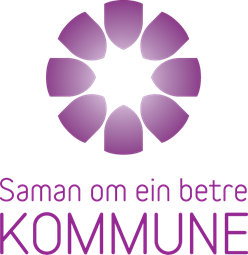 Saman om ein betre kommune..
Hva er Saman om ein betre kommune og hvorfor?

Seniorrådgiver Fredrik Rivenes
Samlingene
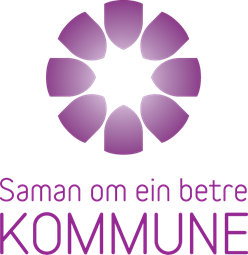 Tre fagsamlinger:
1. samling		februar 2012
2. samling		september 2012
3. samling  	april/mai 2013

Tema dag – møte med PL
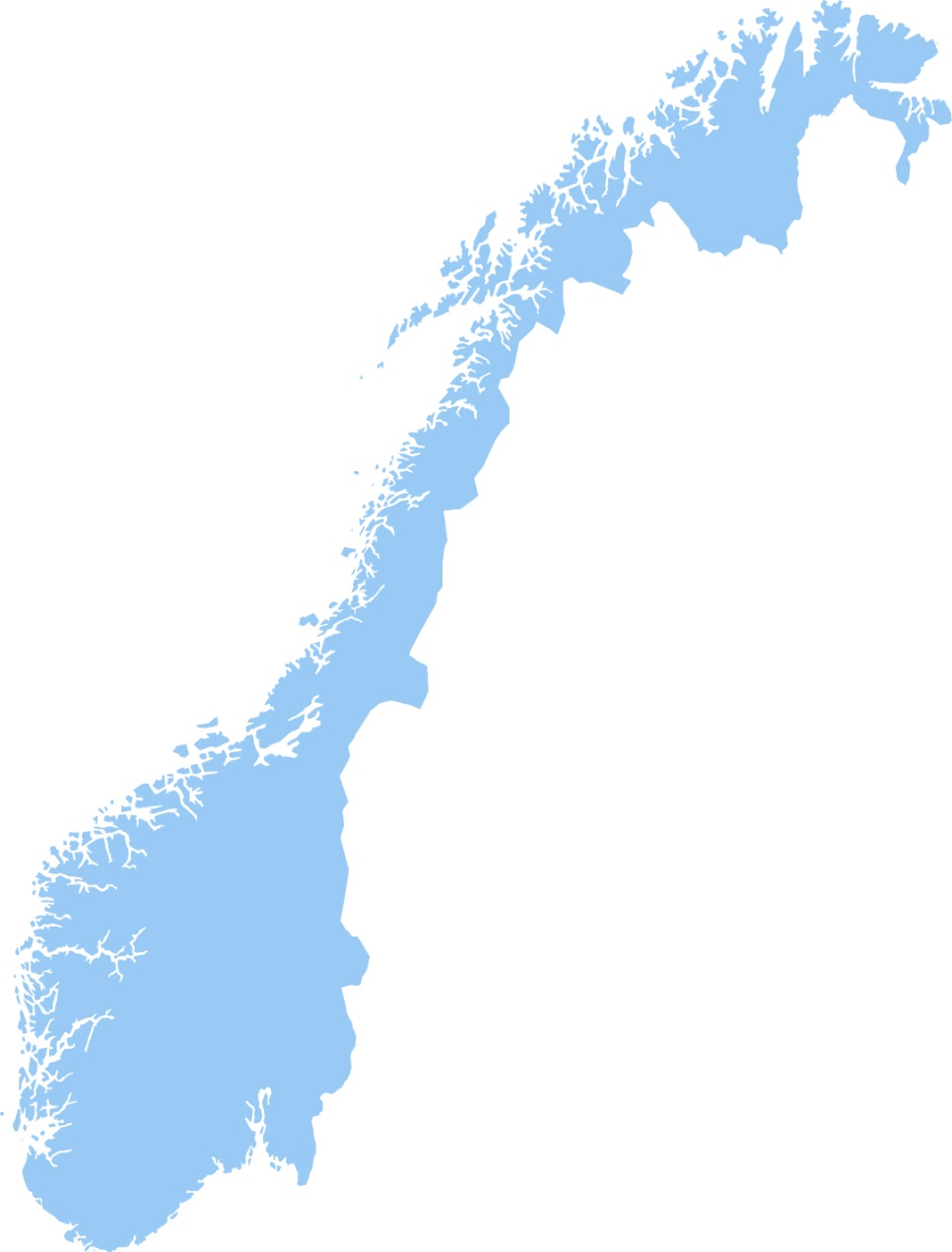 KOMPETANSE NORD
GEIR JOHAN HANSEN 
Dyrøy
Vesterålen r-råd Andøy/, Hadsel, Sortlend, Bø, Lødingen  og Øksnes 
Saltdal
Brønnøy
Ørland
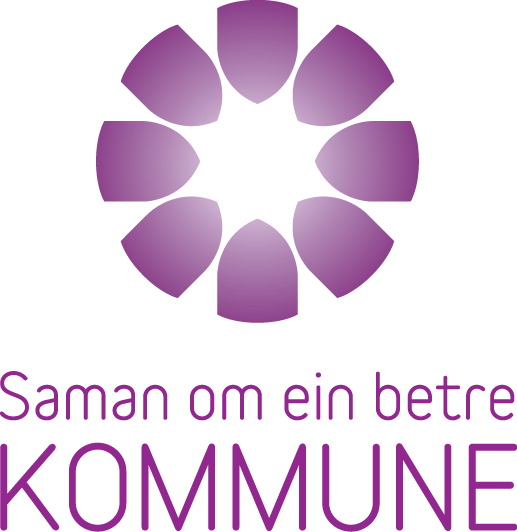 «Saman om ein betre kommune»  Samarbeid og utvikling  i kommunenettverk
KOMPETANSE 
VEST og ØST MARIT TOVSEN
Luster 
Gloppen 
Lom – Lunner
Bø – Hobøl
Finnøy&Rennesøy
HELTID--DELTID ØST 
MARIT TOVSEN
Våler
Elverum 
Løten 
Eidsvoll
Drammen 
Moss  
Fredrikstad
Tema: KOMPETANSETema: HELTID-DELTID
HELTID—DELTID                                       NORD OG SØR    
                       GEIR  JOHAN HANSEN  
                  Sortland   
     Meråker  - Bjugn
Songdalen - Time 
Kvinesdal - Lillesand
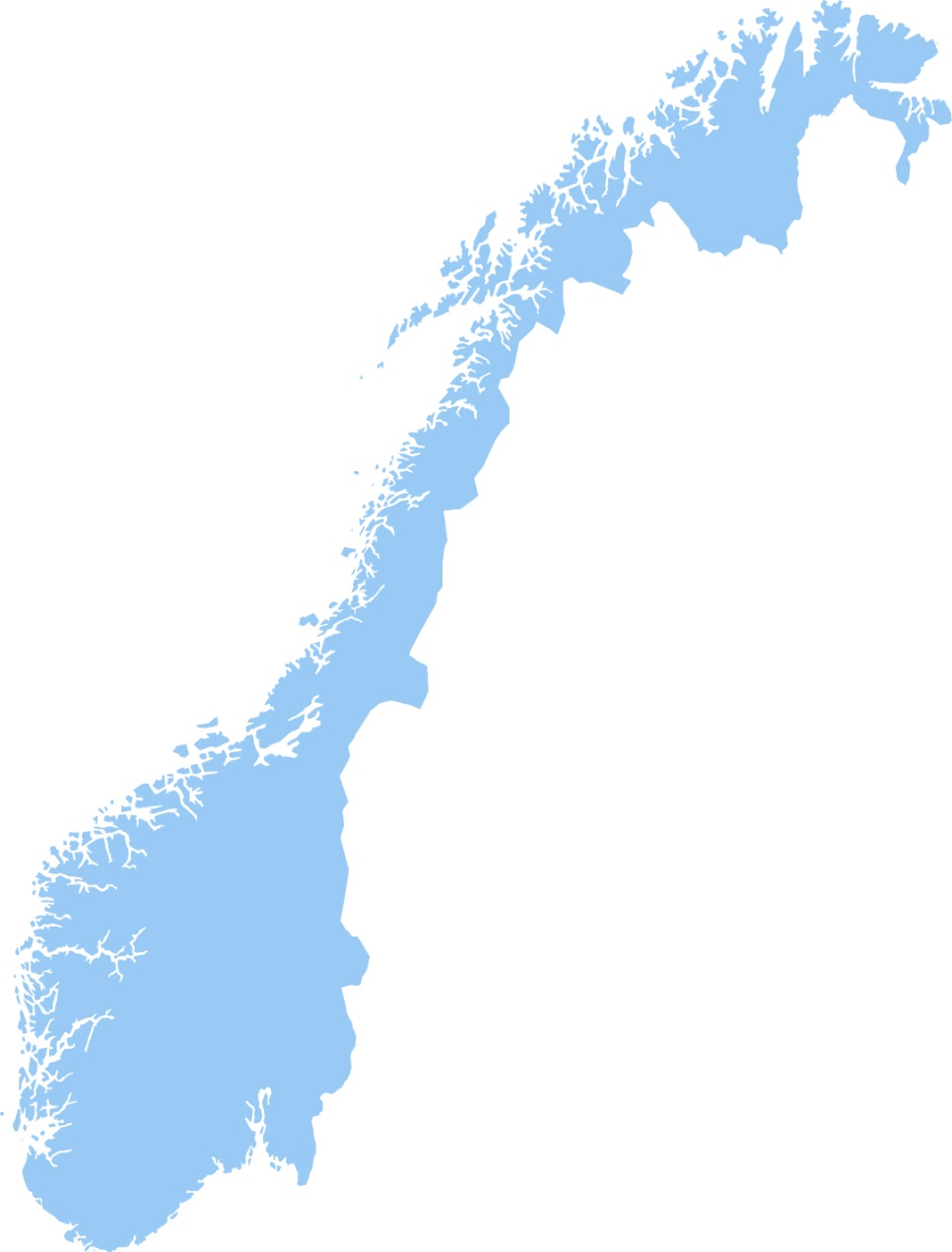 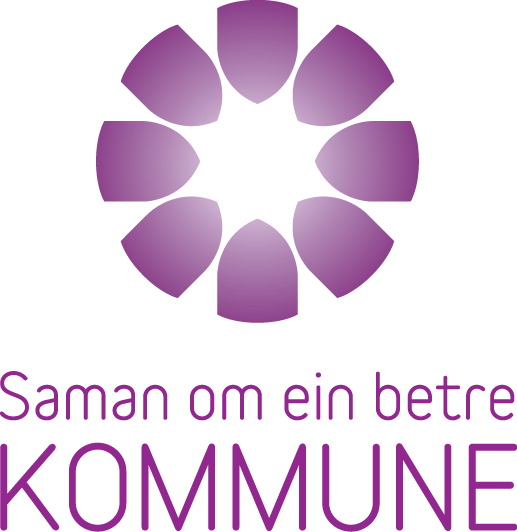 «Saman om ein betre kommune»  Samarbeid og utvikling  i kommunenettverk
OMDØMME
ASBJØRN STAVEM
Gamvik
ØrlandMeland
Karmøy 
Strand
SYKEFRAVÆR NORD OG VEST
GEIR JOHAN HANSEN 
Vefsn
Steinkjer
Jondal
Sund
Bømlo
Tema: OMDØMMETema: SYKEFRAVÆR
SYKEFRAVÆR ØST
ASBJØRN STAVEM
Nord-Aurdal
Kongsberg
Horten
Skiptvet 
      Tinn
Nedre Eiker
Molde
SYKEFRAVÆR SØR -   DORRIT SVENNING
Stavanger, Sola, Songdalen, Mandal, ArendalVegårshei.
[Speaker Notes: Vi har gjort et forarbeid - inndeling etter tematikk – geografi – hatt blikk på kommunestørrelse – og møtested som kan være enkelt å komme til.
Vi har et forslag – har allerede fått noen innspill fra kommuner som stiller spørsmålstegn 
Målet for samlingen er at dere skal kunne påvirke og gi innspill – vi skal lytte – og justere så langt det er mulig]
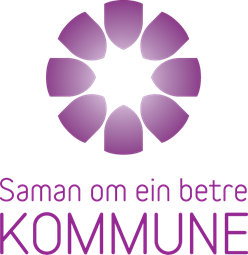 Prosjektets formål
Prosjektets formål uttrykkes gjerne ved å svare på : 

Hva er grunnen til at dette prosjektet realiseres ?		

Hva er hensikten ?   

Hvilken effekt skal det ha ?


Det enkle er ofte det beste
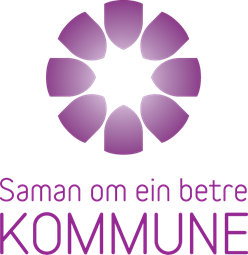 Formål - nettverket
Synliggjøre resultater fra lokale prosjekt
Utvikle ny kunnskap
Dele kunnskap som utvikles
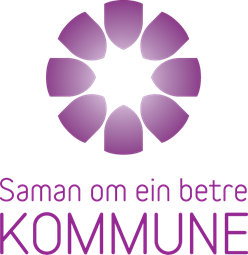 Prosjektets målsetting
Overordnet mål er å:
Bidra til å redusere sykefraværet i 
kommunesektoren og styrke nærværsarbeidet 

Et viktig virkemiddel:
Videreutvikle samarbeidet mellom folkevalgte,
ledere og ansatte, og tillitsvalgte som 
arbeidsform
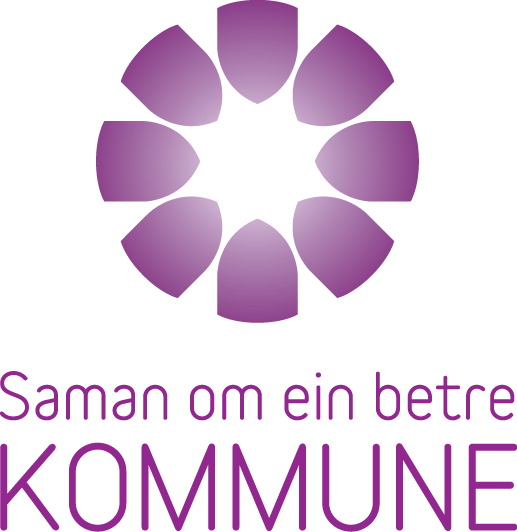 Ta ledelsen!
Kan vi lykkes? Nettverksprosjekt Finnmark
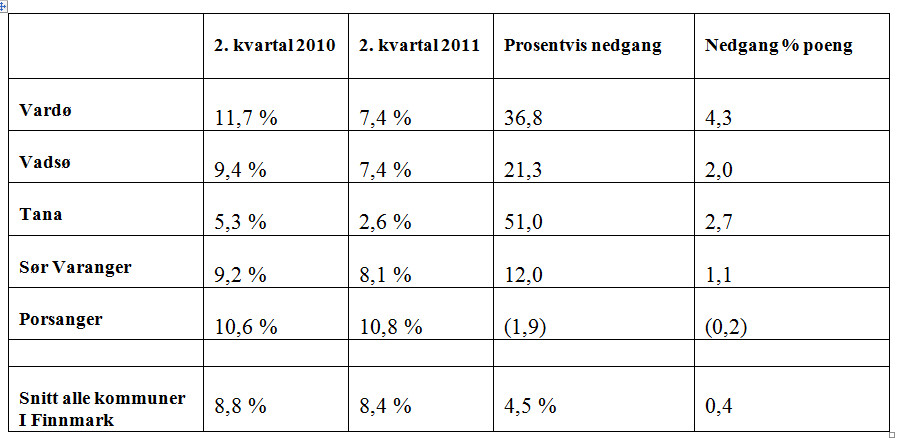 22
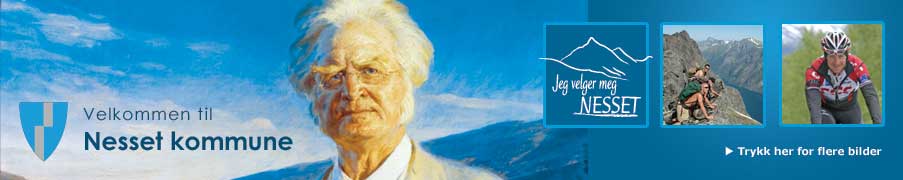 Nesset kommune – fra 10 til 6
Å gjøre noe med kommunens omdømme



Ting tar tid (6 visjoner 2006 - 2012)
Enkle grep (treff, sosialt, utvikling)
Felles kjerneverdier i partssamarbeidet
Lederne må være interessert i sine medarbeidere
Forankre
Delegere
[Speaker Notes: Nesset kommune
I Nesset kommune er sykefraværet redusert fra 10,04 pst  i 2004 til 5,9 pst i 2009 (til og med 3. kvartal). I denne perioden har sykefraværet gått ned hvert år. Elementer som trekkes fram som viktig for at sykefraværet er redusert er
·        God forankring i kommunens toppledelse. Rådmann og personalsjef har årlige besøksrunder til alle enheter og deltar på personalmøter.
·        Felles kjerneverdier for hele kommunen er utarbeidet – god prosess med 3 partsrepresentasjon.
·        Personalutviklingskurs for alle ansatte i helse og omsorg, samt kultur, servicekontor og barnehage. Gode tilbakemeldinger fra de ansatte J
·        Kommunestyret har vedtatt 6 hovedmål som vi skal jobbe etter. Klar målstyring, og et enkelt og oversiktelig styringssystem. Det rapporteres blant annet på sykefravær i hver tertialrapport.
·        Rutiner og forutsigbarhet – faste møter med tillitsvalgte, ordfører/varaordfører, enhetsleder, stabsledere og utvidet ledersamling.
·        Lederutviklingskurs gjennom 3 år
·        Medarbeiderdag for alle ansatte i kommunen
·        Et aktivt Administrasjonsutvalg 
·        Deltakelse i Kvalitetskommuneprogrammet]
Erfaringer – refleksjon alle veier
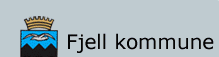 Refleksjon
De gode historiene
Utvikling
Læring
Nye mål
Økt nærvær – redusert sykefravær
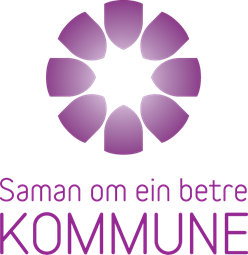 Forankring
Hva legger dere i ordet forankring?
Forankring = festeForankring er felles forståelse (problem) og enighet (veien videre)   Enig om felles forståelse   Både opp og ut   Eierskap hele veien   Tydelig hele veien   Forpliktelser
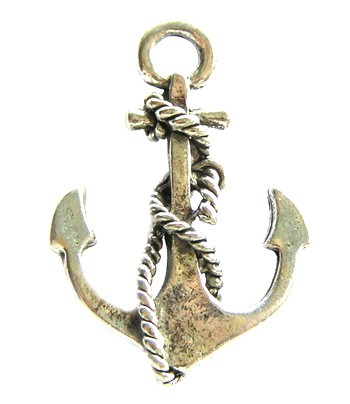 Handler om følelser
  Ildsjelen som brenner    
  for saken
Fra bevissthet til aksept og eierskap
Ny praksis er i ferd med å bli en del av organisasjonskulturen
Internalisering
Dette gjelder for meg
Eierskap
Dette gjelder her hos oss
Forpliktelse
Aksept
Jeg handler i forhold til det nye
Aksept
Jeg er interessert i å følge det nye
Engasjement
Forståelse
Jeg vet hvilken innvirkning det nye kan ha på meg
Bevissthet
Bevissthet
Jeg vet hva som er på gang
Interesse
Jeg vet at noe nytt er på gang
23.02.2012
28
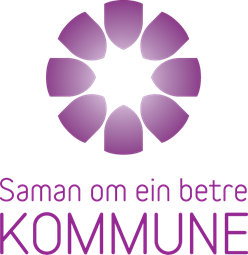 Pause (1100- 1115)
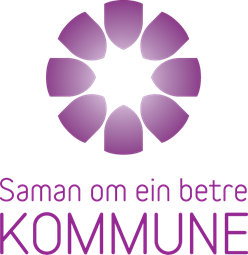 Prosjektpresentasjoner (1115 – 1200)
Hver kommune får 12 - 15 minutter til å presentere sitt prosjekt
Prosjektledelsen
Bakgrunn for prosjektet
Hensikten med prosjektet
Prosjektets mål
Hvor og hvordan er prosjektet forankret?
Andre synspunkter og meninger
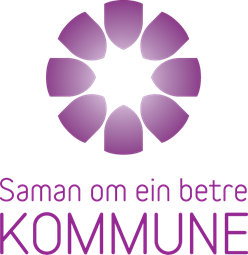 Lunsj 1200 - 1300
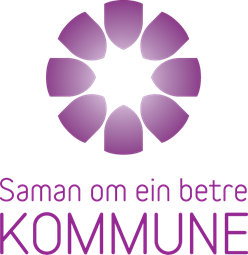 Fortsettelse prosjekt-presentasjoner (1300 – 1400)
Hver kommune får 12 - 15 minutter til å presentere sitt prosjekt
Prosjektledelsen
Bakgrunn for prosjektet
Hensikten med prosjektet
Prosjektets mål
Hvor og hvordan er prosjektet forankret?
Andre synspunkter og meninger
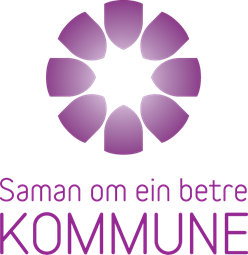 Er våre velferdsordninger bærekraftige? (1415 – 1545)
En studie om smitteeffekter
Professor i samfunnsøkonomi Mari Rege, Handelshøgskolen ved UIS


Under foredraget vil det bli presentert to 
problemstillinger som det skal reflekteres rundt
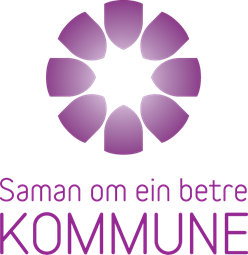 Om å redusere sykefraværet (1600 -  1700)
Oppfølging, tilrettelegging og oppsigelse?
Gry Brandshaug Dale, KS Advokatene 


Spørsmål og refleksjoner
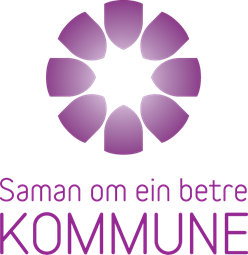 Oppsummering (1700 - 1715)
Hvordan skal vi måle resultatoppnåelse ved prosjektets slutt?
Hvordan skal vi rapportere fra prosjektet?
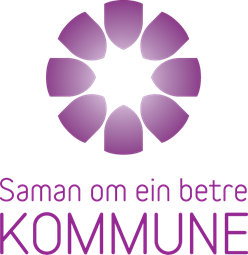 Et lite treff - 1845
Vi inviterer til en liten Quiz og en aperitiff  1845


Middag 1930

Vi starter kl. 0830 i morgen
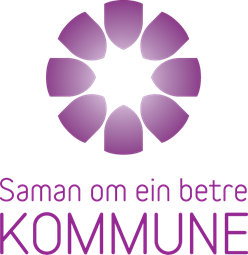 God morgen og takk for i går 0830
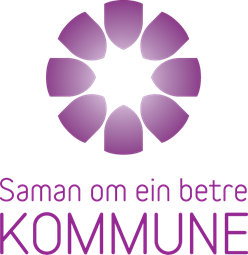 Om å redusere sykefraværet (0845 – 1000)
Best sammen – om å redusere sykefraværet	Kristen Dalby, Fagforbundet	Hanne Børrestuen, KS
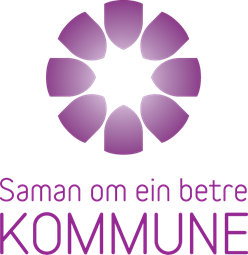 Samarbeid og utvikling -
om nærvær og sykefravær i Vadsø kommune (1015 – 1100)
Vadsø kommune har jobbet strategisk og målrettet med nærvær og reduksjon i sykefravær og vil presentere sine erfaringer 	Kontorsjef Marita Jakola Skansen, Vadsø kommune
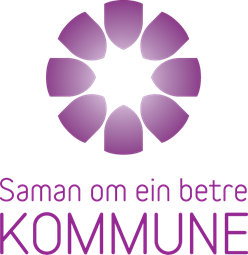 Pause med utsjekk (1100 – 1125)
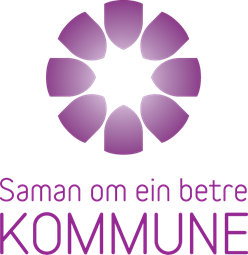 Prosjektets målsetting
Resultat
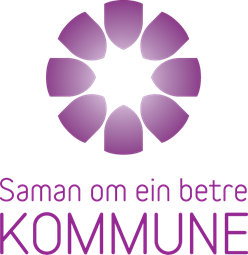 Hvordan skal vi måle på resultatoppnåelse? 

Vi må vite hvor hver enkelt står i dag
Vi må måle resultatoppnåelse ved prosjektets slutt 
     (mai 2013)

Delmål innenfor det forebyggende arbeid

Husk: 
	Vi skal ikke måle kommunene opp mot hverandre,
	men utvikling i egen kommune over tid
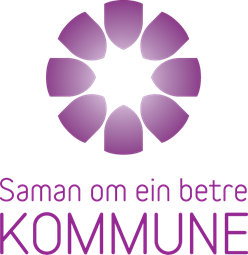 Veien videre 1125 - 1230
Prosjektets formål uttrykkes gjerne ved å svare på : 

Hva er årsaken til at dette prosjektet realiseres ?
Hva er hensikten ?   
Hvilken effekt skal det ha ?

Diskutere dette i 10 minutter
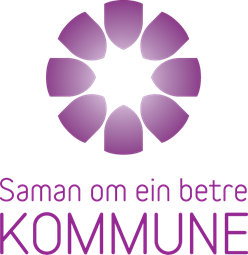 En god historie
Fortell om en suksesshistorie hvor dere fikk det godt til i
arbeidet med det forebyggende eller tiltak for å redusere 
sykefraværet?

Start med å tenke 5 minutter hver for dere
Deretter ,  fortell til hverandre etter tur
Velg en historie som skal presenteres
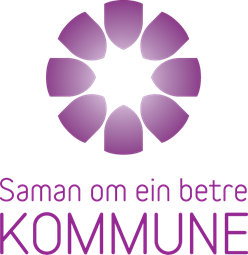 Forankring
Hvordan skal dere forankre?
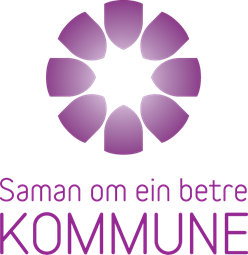 Veien videre
Hva skal være gjort til neste samling i september 2012?

Presentasjon i plenum
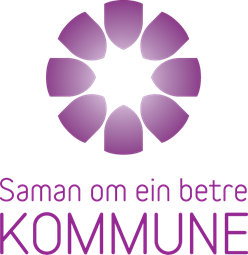 Oppsummering - neste samling
Tema, neste samling
Tidspunkt, neste samling
Sted, neste samling

Evaluering
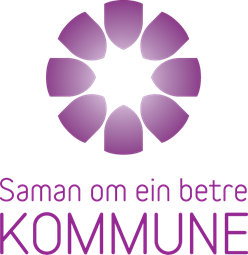 Takk for laget!
God tur hjem